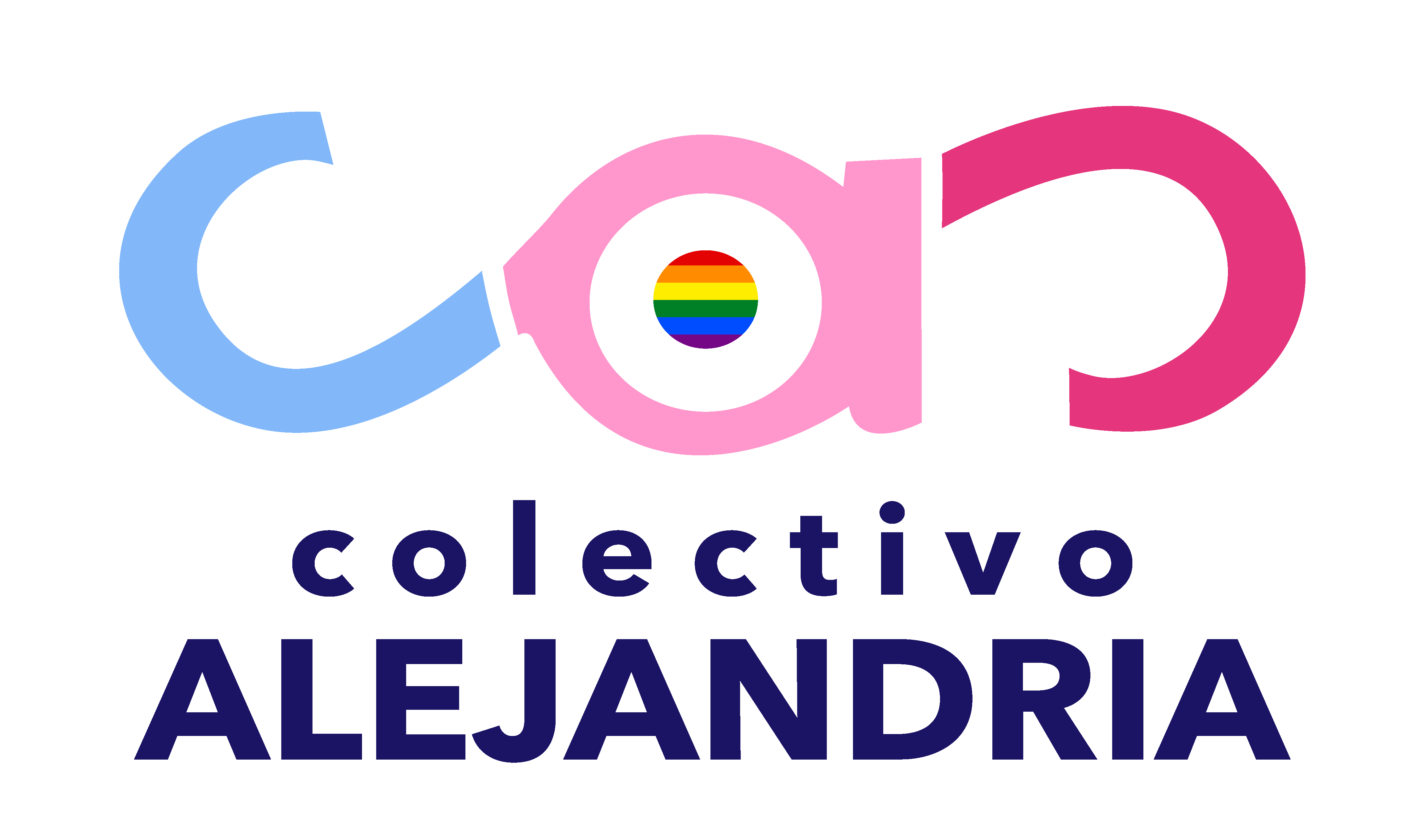 Plan Operativo Anual.
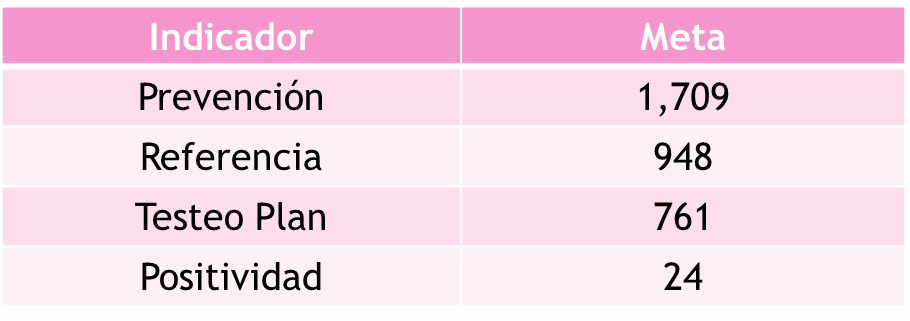 Avance en Prevención
Avance de Referencia Efectiva
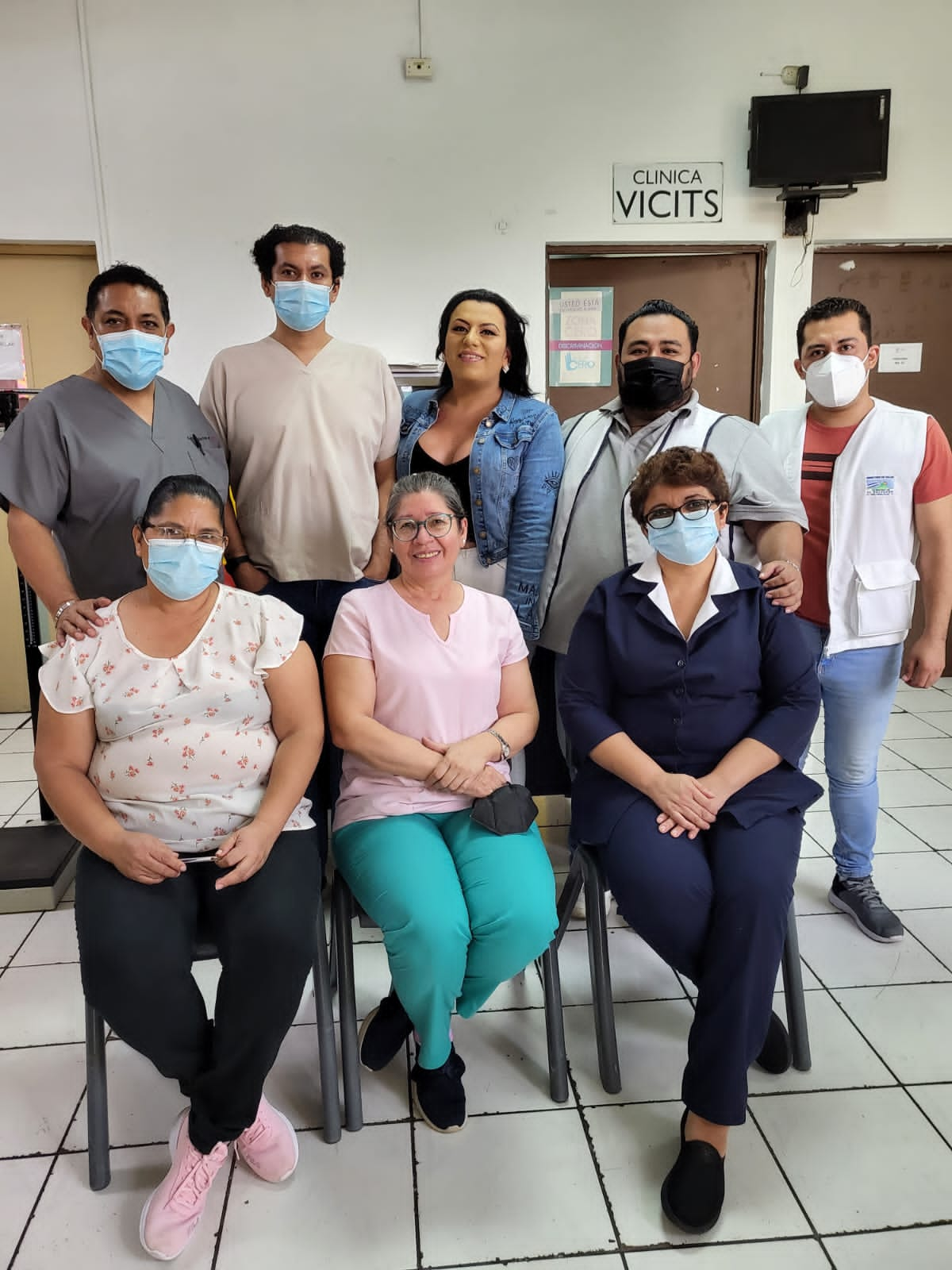 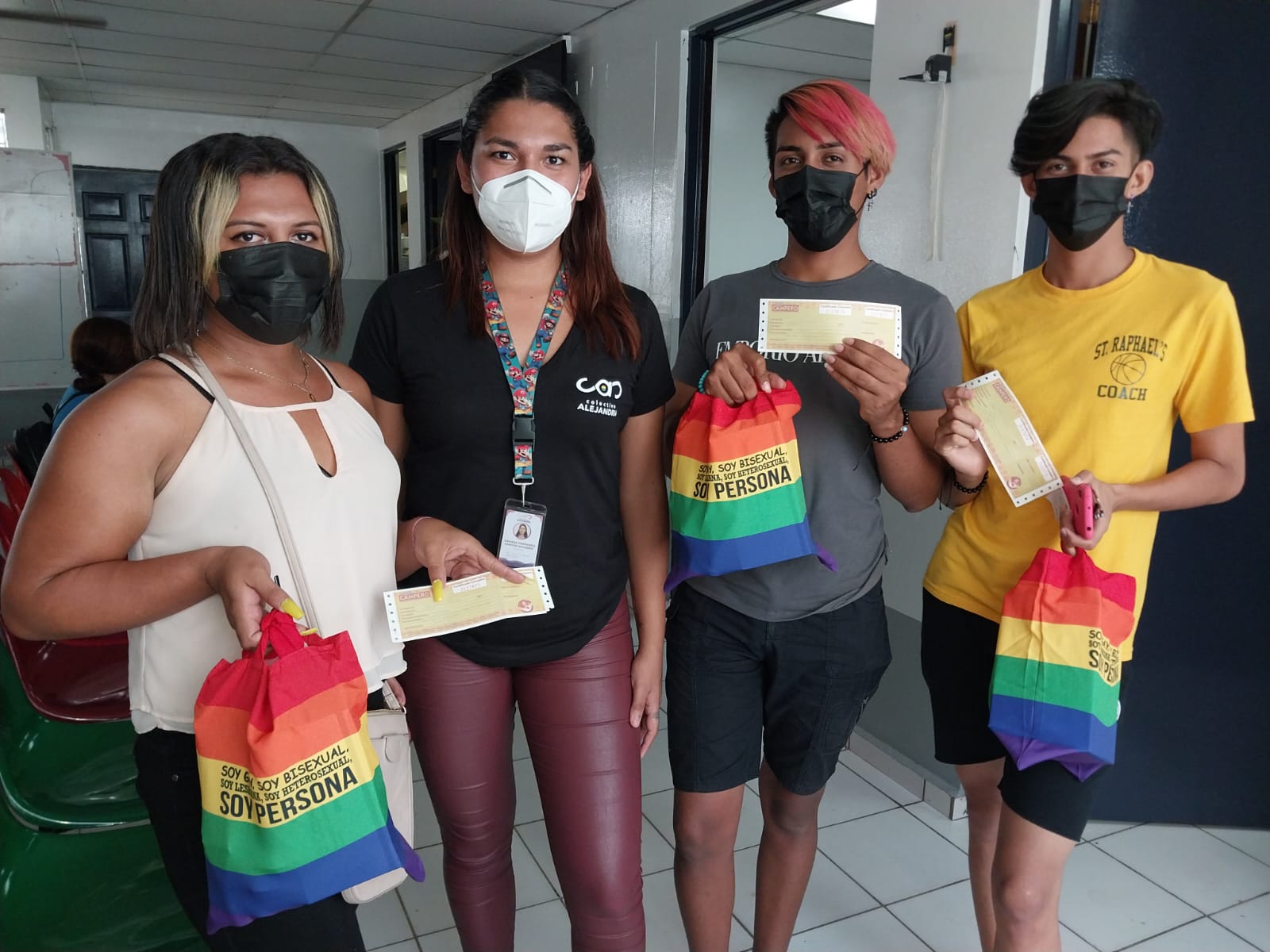 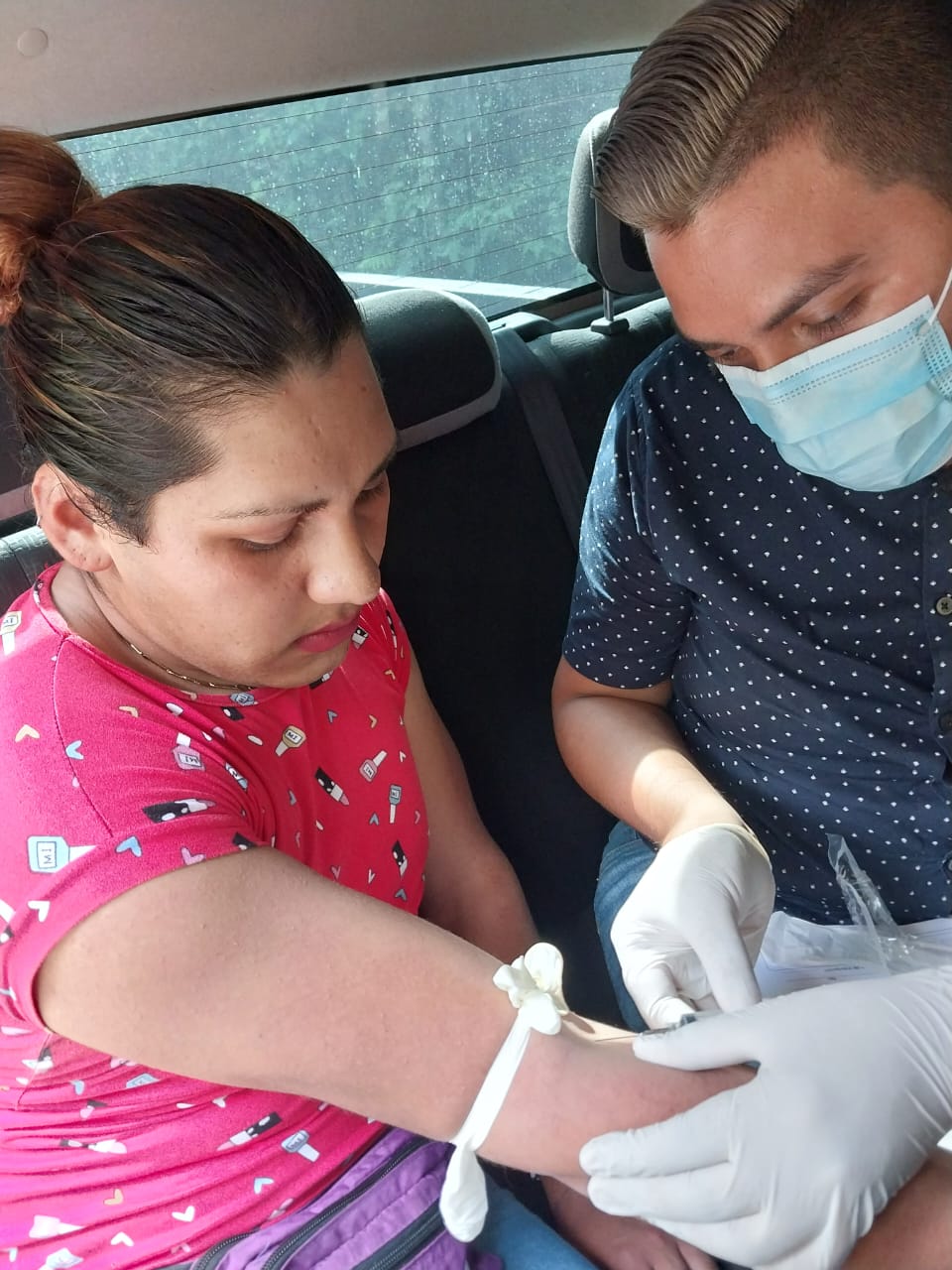 Avance de Testeo Plan.
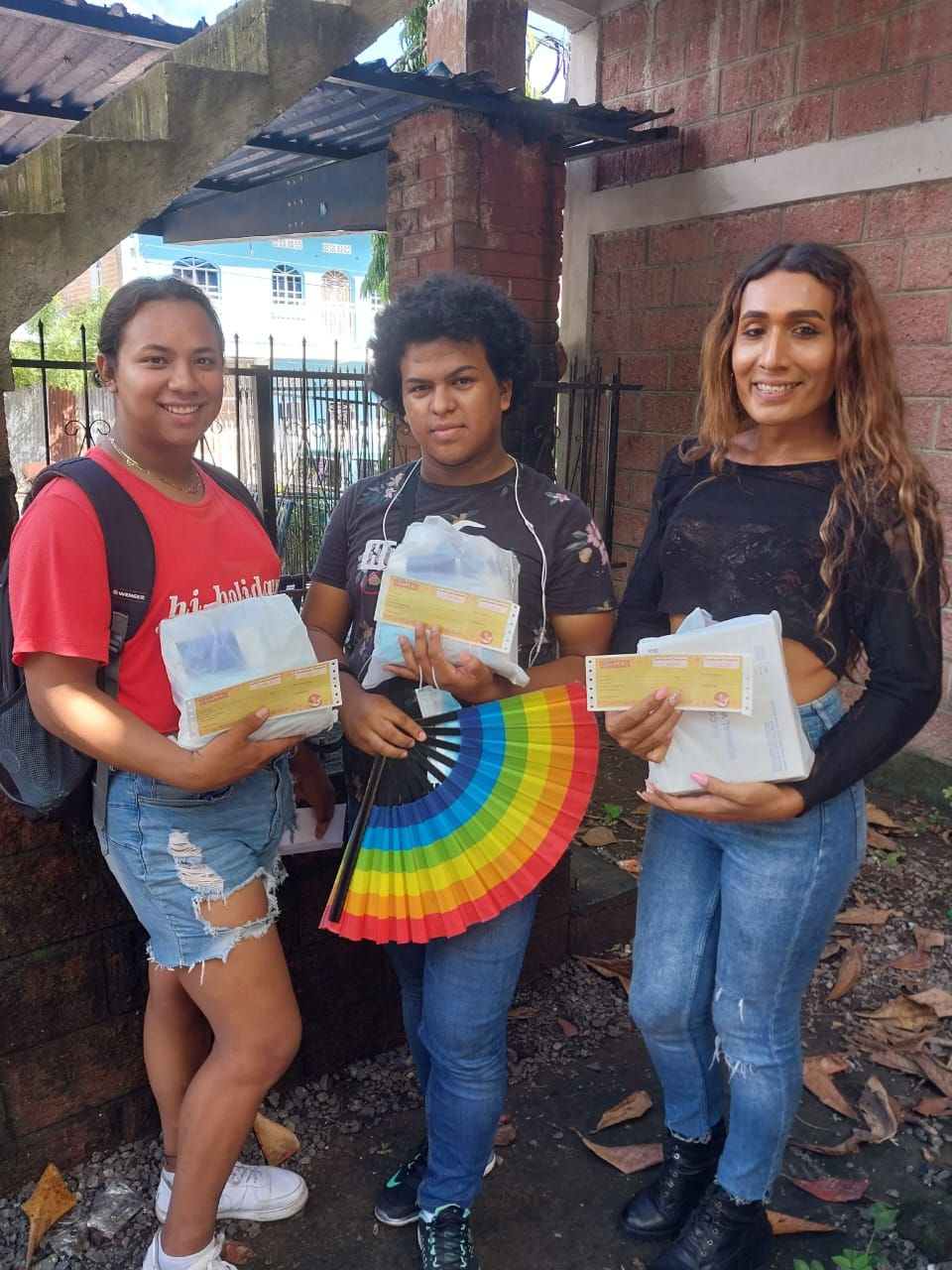 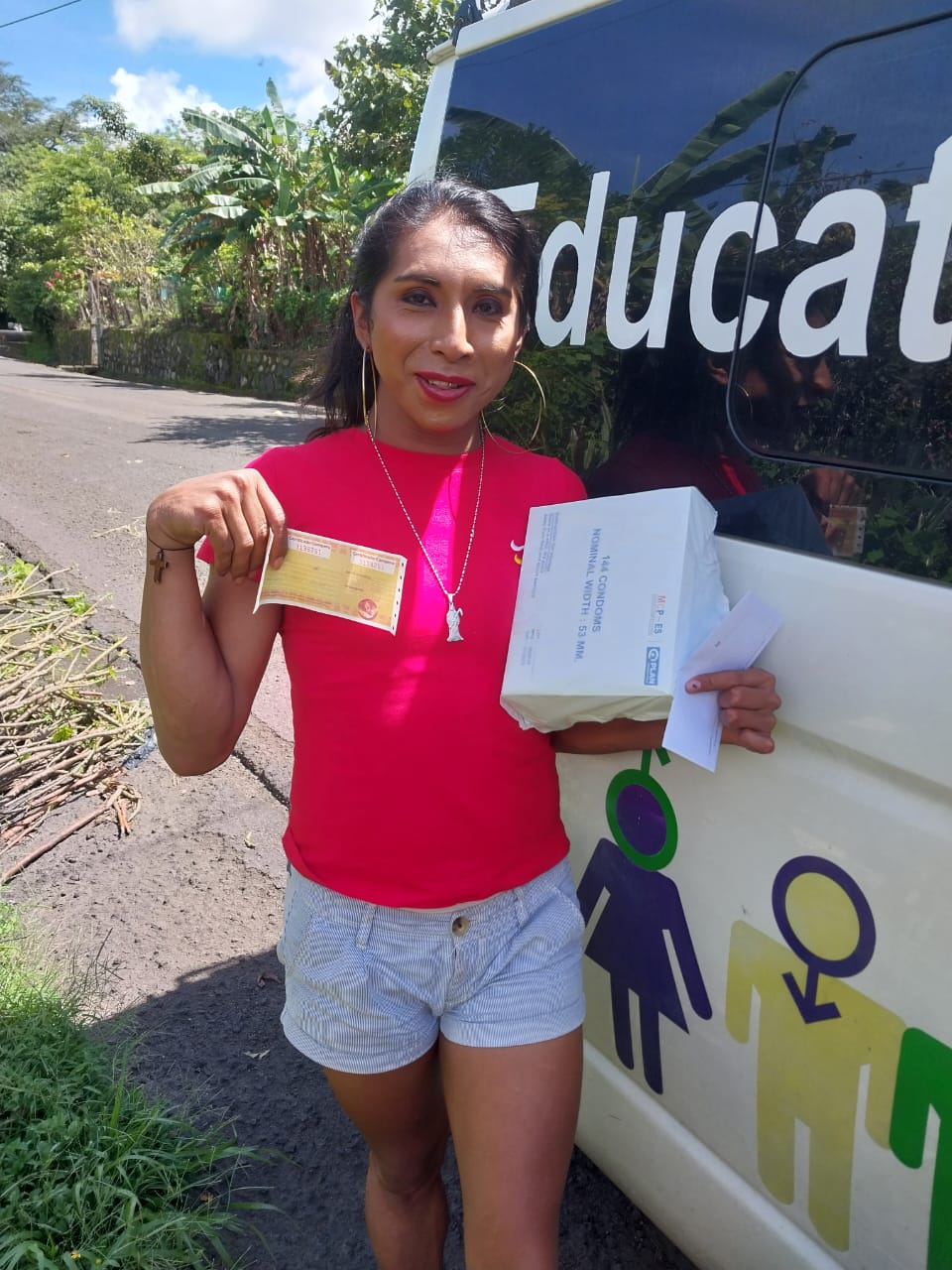 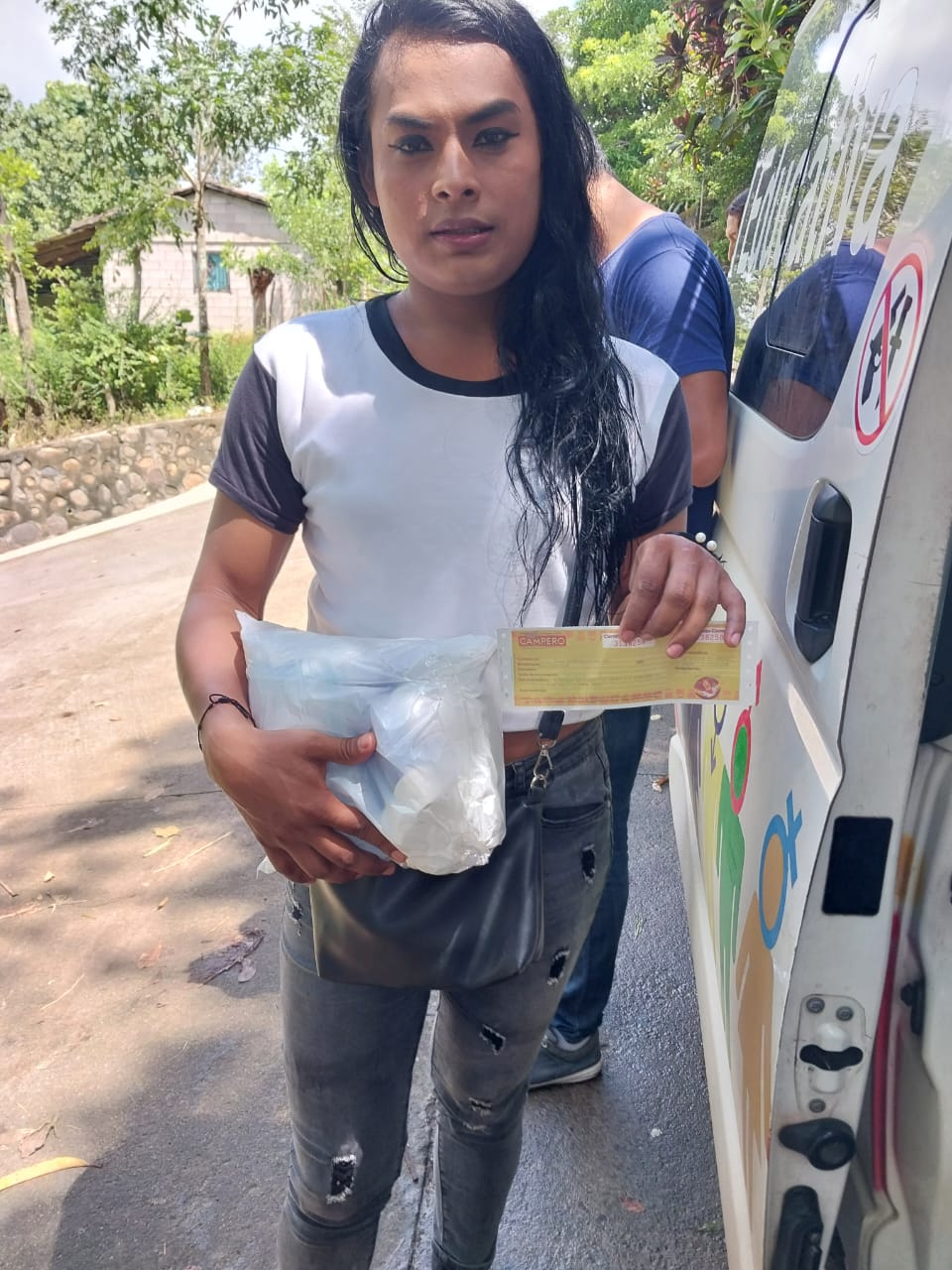 Avance de Positividad
Talleres de actores Clave
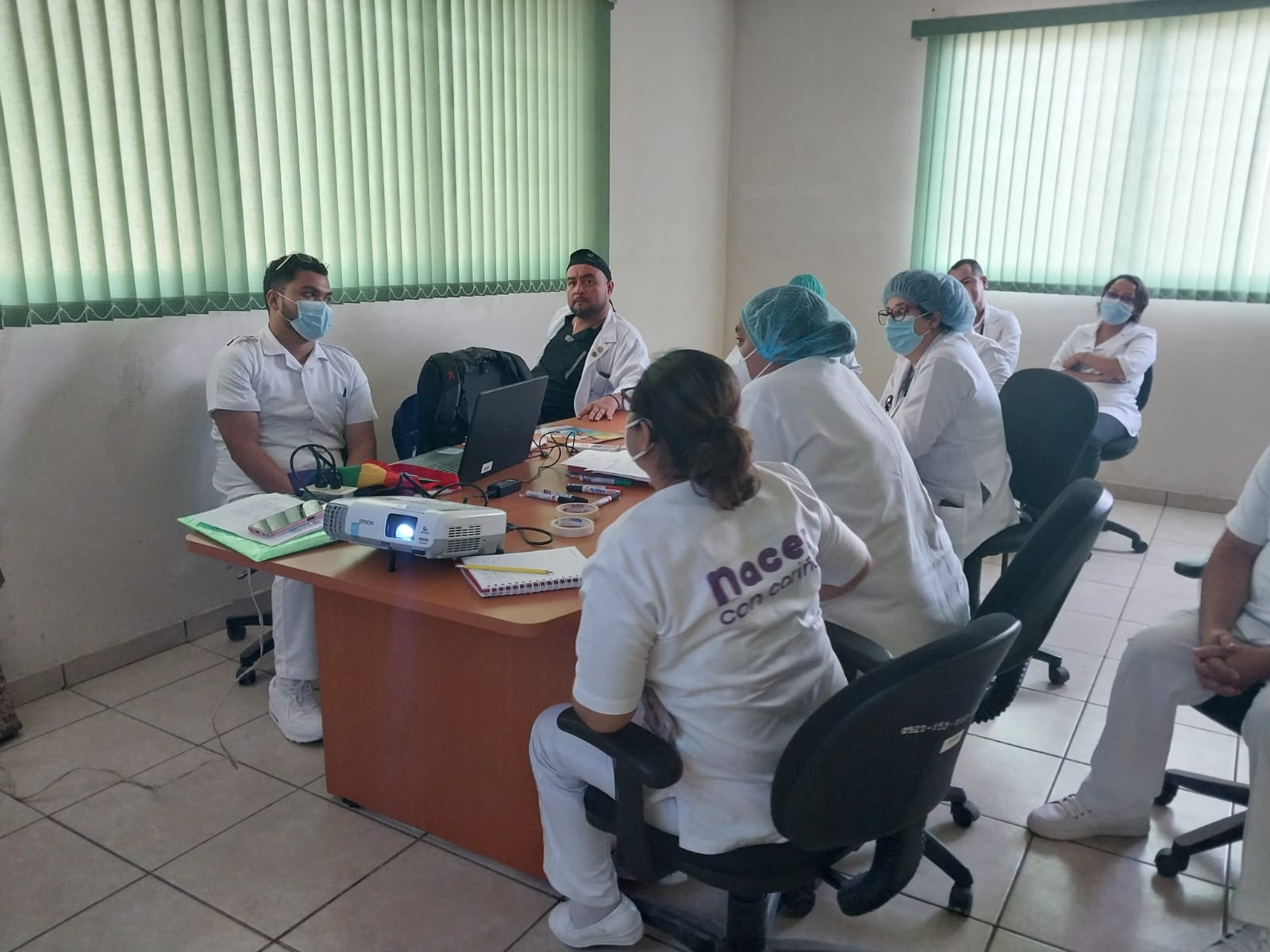